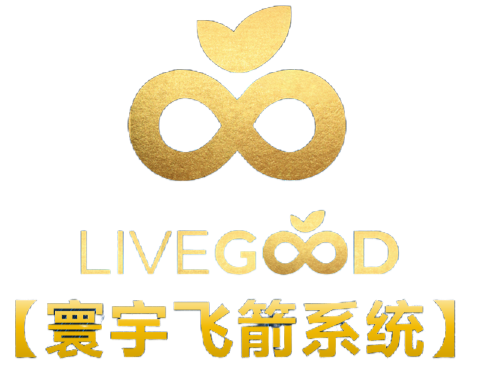 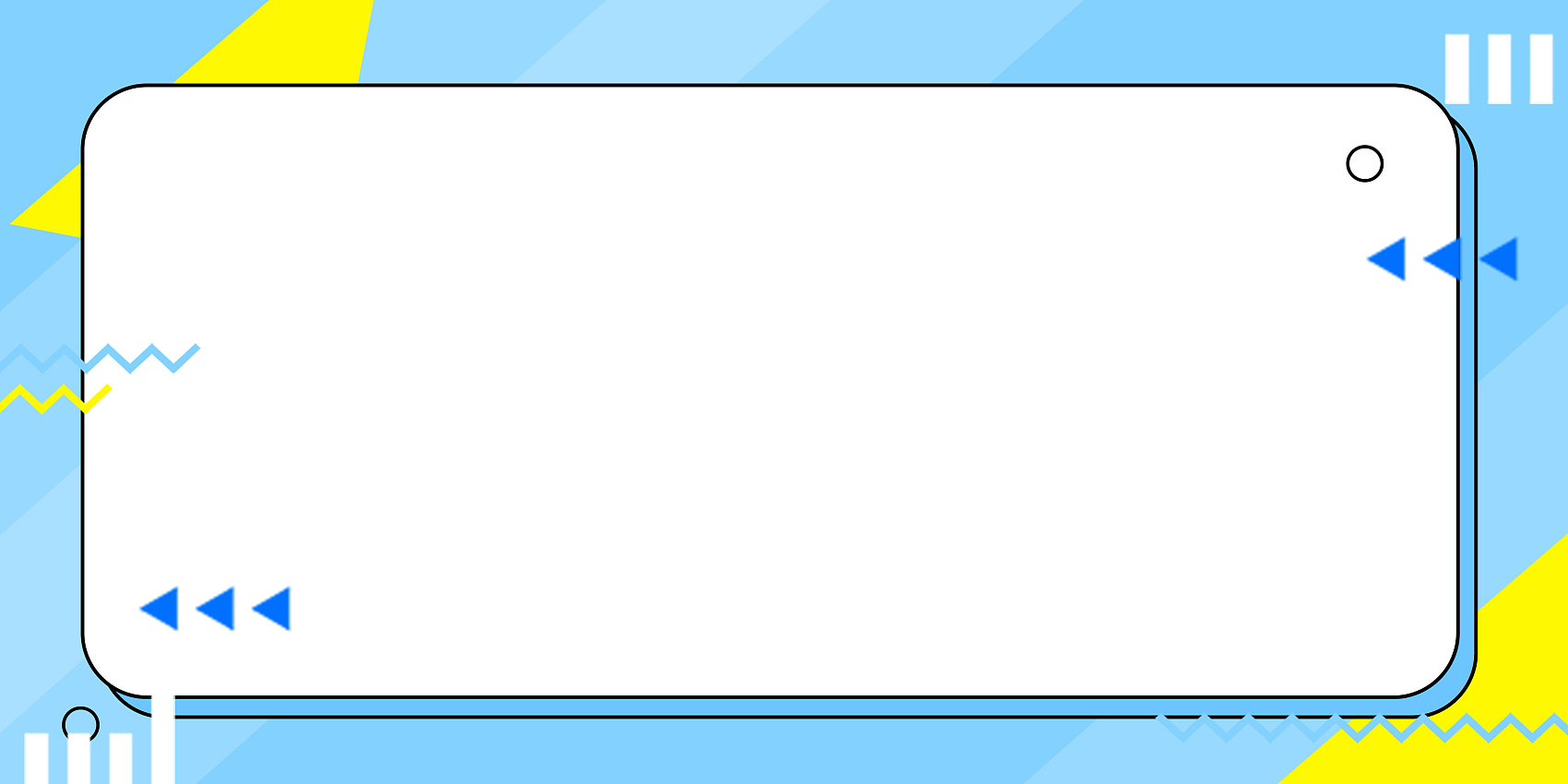 问与答
第一部分 个人因素篇
环宇飞箭系统整理
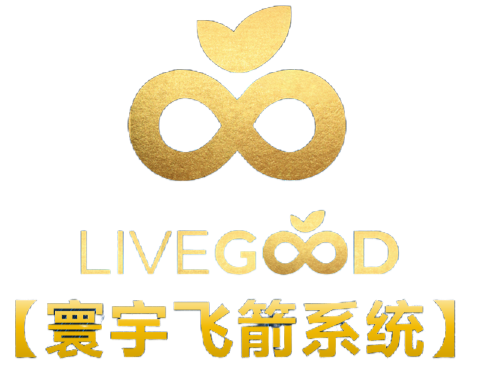 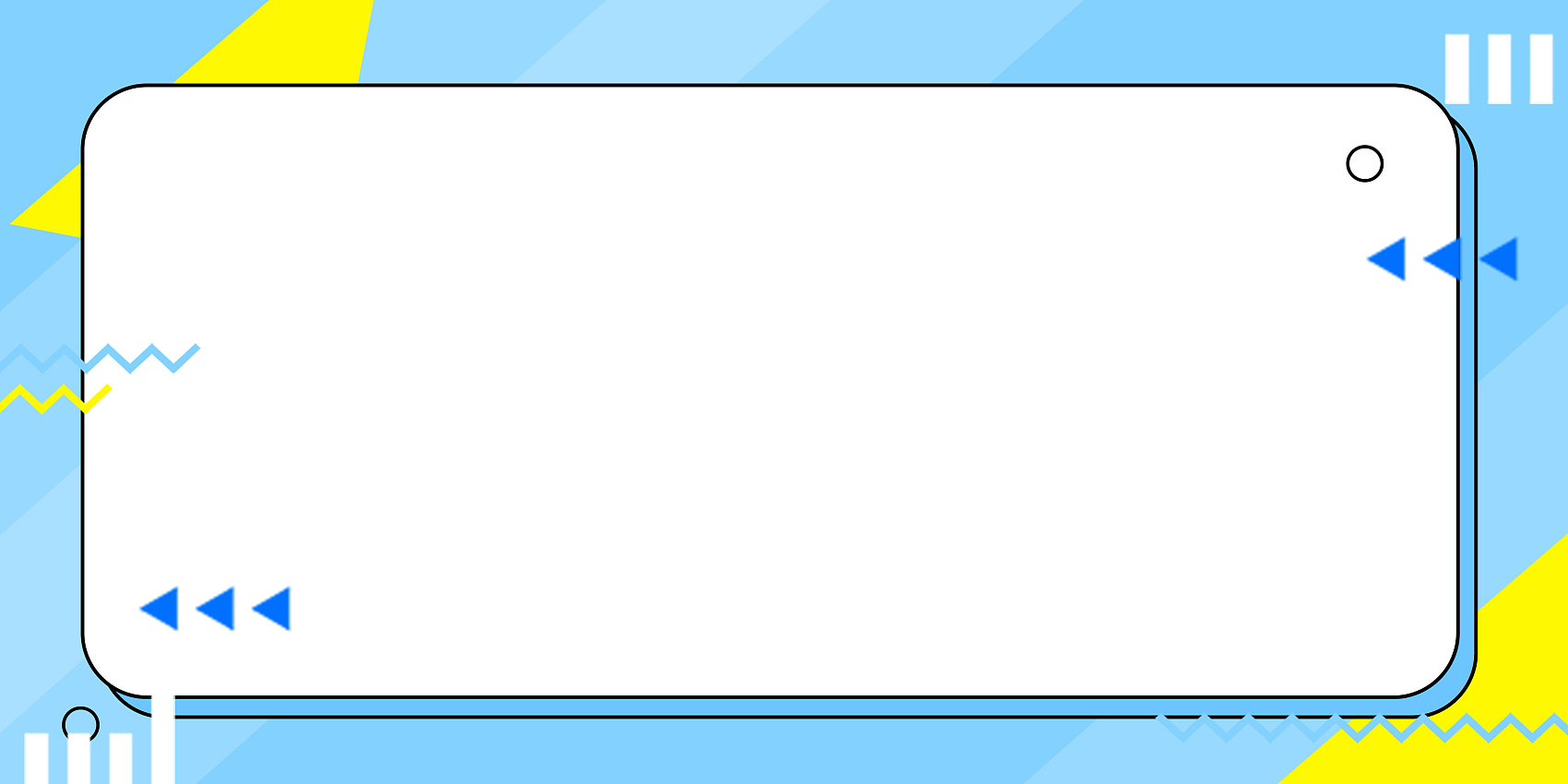 一、我没有时间（我很忙）
 
●所有成功的企业家只会说我很忙，但绝不会说我没有时间。让我们静静想想，我们以前已经忙多久了，未来您还要忙到何时，才可以不要这么忙？相信您也不愿意忙一辈子。
 
●您这么忙，有赚到您想赚的钱吗？相信您也不愿意穷忙！
 
A、每个人都有时间，问题是您觉得值不值得用在发展LiveGood事业上。您认为LiveGood事业是个怎样的事业呢？
 
B、任何人一天都只有24小时，而有人却能用相同的时间，达到很高的成就，为什么呢？那是因为他们善用时间，把握着最有经济效益的机会；LiveGood事业正是一个具有最佳潜力的机会，而您只是运用闲聊、零碎的时间，投资在LiveGood事业上，成功之后，您将会有更足够的时间去做您想要做的事。
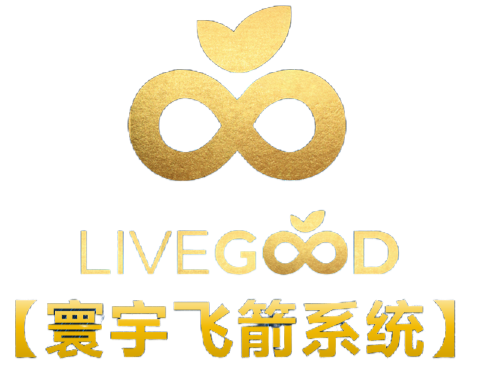 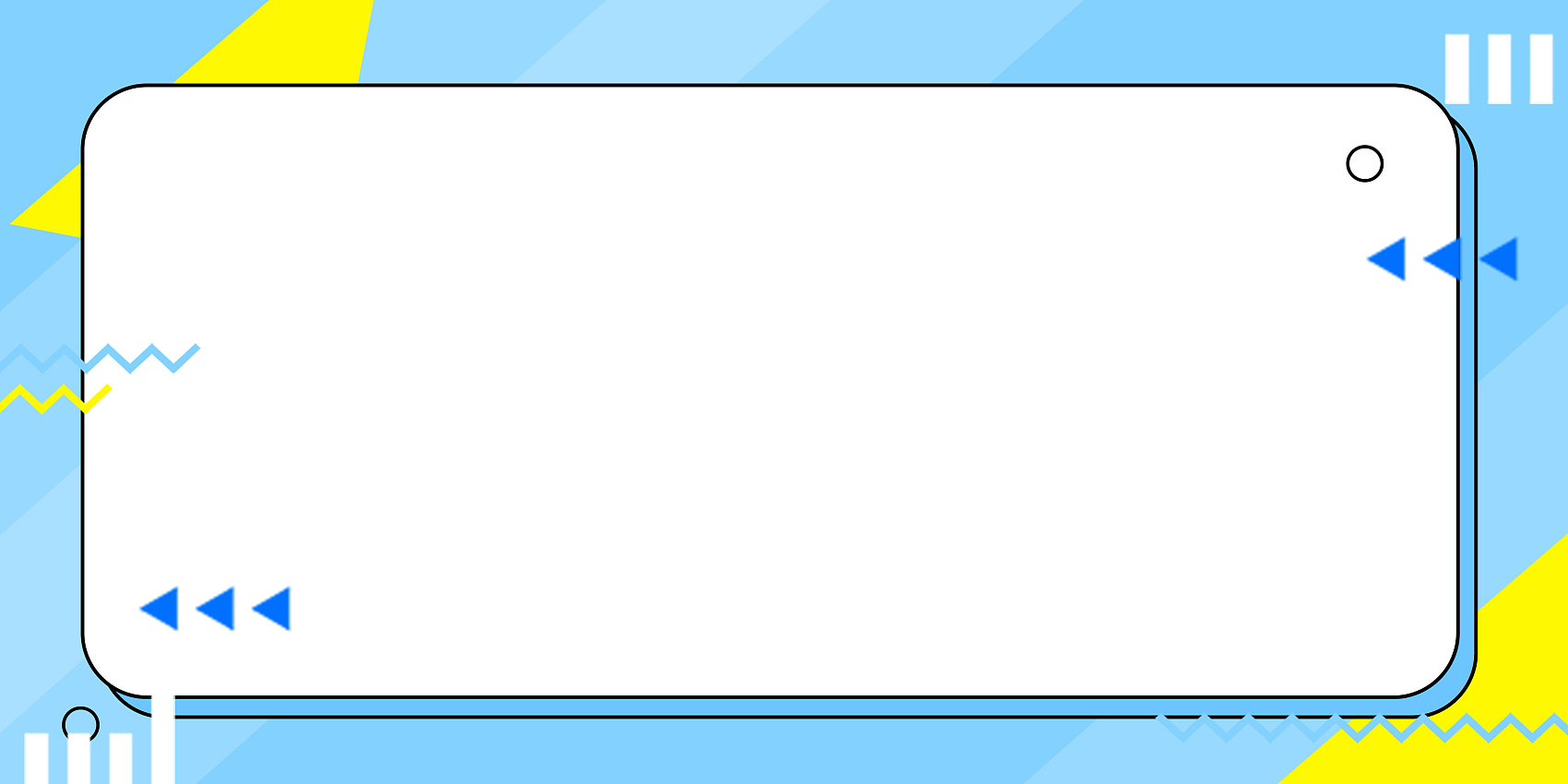 ●好极了！我们就是要找寻忙碌的人来合作LiveGood事业，因为像您这样忙碌的人，通常也是想改变生活的人，而LiveGood事业正是给予不愿永远忙碌的人一个最好的机会。
 
●您认为做LiveGood需要多少时间呢？您只要每星期拨出2～3个晚上，每天2~3个小时，就可以开始了。
 
●你的问题提得非常棒。其实 livegood 就是给我们这些没时间的人所准备的；
 
（他就会很好奇，为什么？）
 
因为我们没有时间并不代表着我们周边的人没有时间，是不是我们周边的人他们可能有大把 的时间，是不是我们可以用（杠杆）他们的时间。因为在这个世界上赚钱有两种方式，一种 是用别人的钱来赚钱，另一个是用别人的时间来赚钱。而 LIVEGOOD 恰恰就是用别人的时 间来赚钱的生意。
 
所以你没有时间没有问题，不影响你现在的任何生意啊，不影响你现在的任何事情，你只要 充分的用你周边的时间，用我的时间，你的生意就开始了。
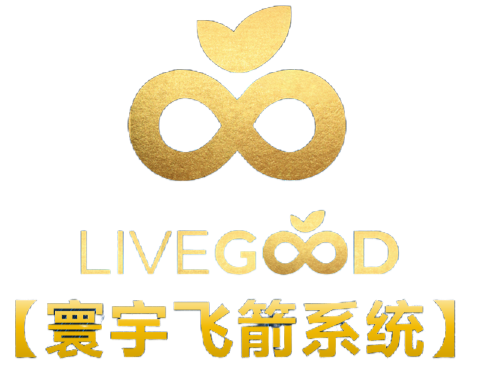 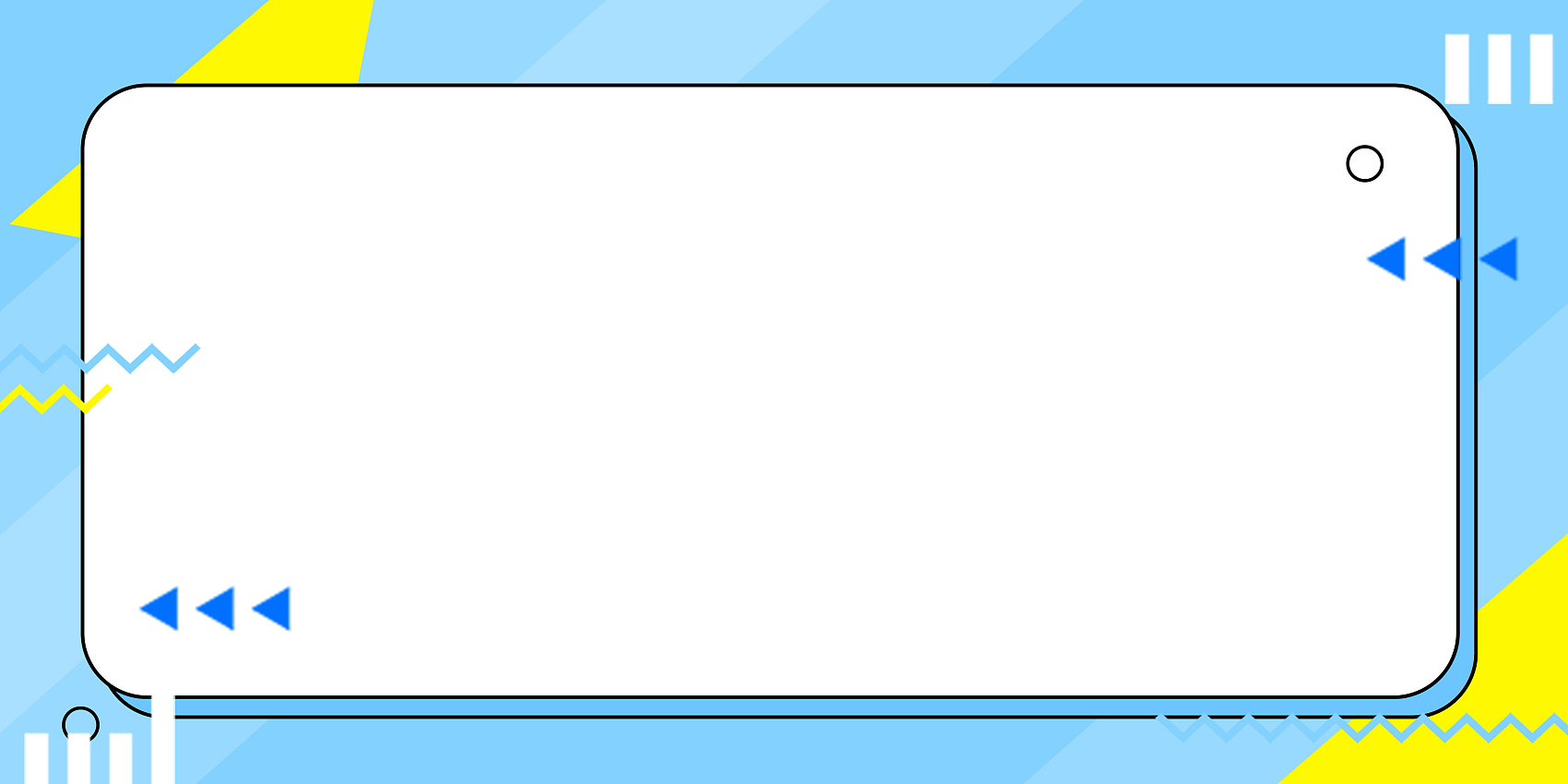 二、我的朋友太少
 
●刚开始，我不知道谁会做这个生意，所以觉得没有什么对象，但是我现在了解了才发现对象很多，因为每个人都要身体健康、年轻漂亮等等，要想增加收入的人也多，如果您坐下来静静想一想，定能想到一些朋友的，其实每个人都有朋友的, 只是可能平常较少和他们在一起，而当您参加LiveGood之后，您一定会很愿意和他们 一起发展。
 
●而且只要您有心交朋友，那些陌生人只不过是还没有认识的朋友,有很多国外伙伴来本地发展，人生地不熟的仍然发展得非常成功。因此，我们可以教您认识人的方法。
 
●想想！如果有人请您写出一个名字给您一千元呢？您会写出多少人的名字出来？
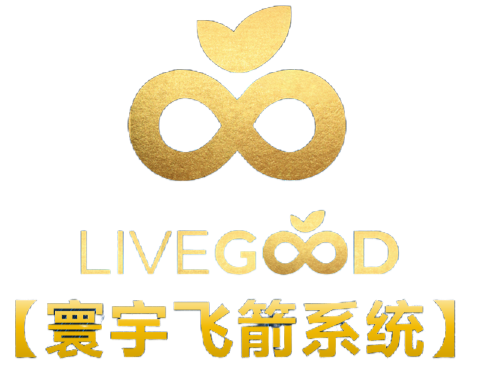 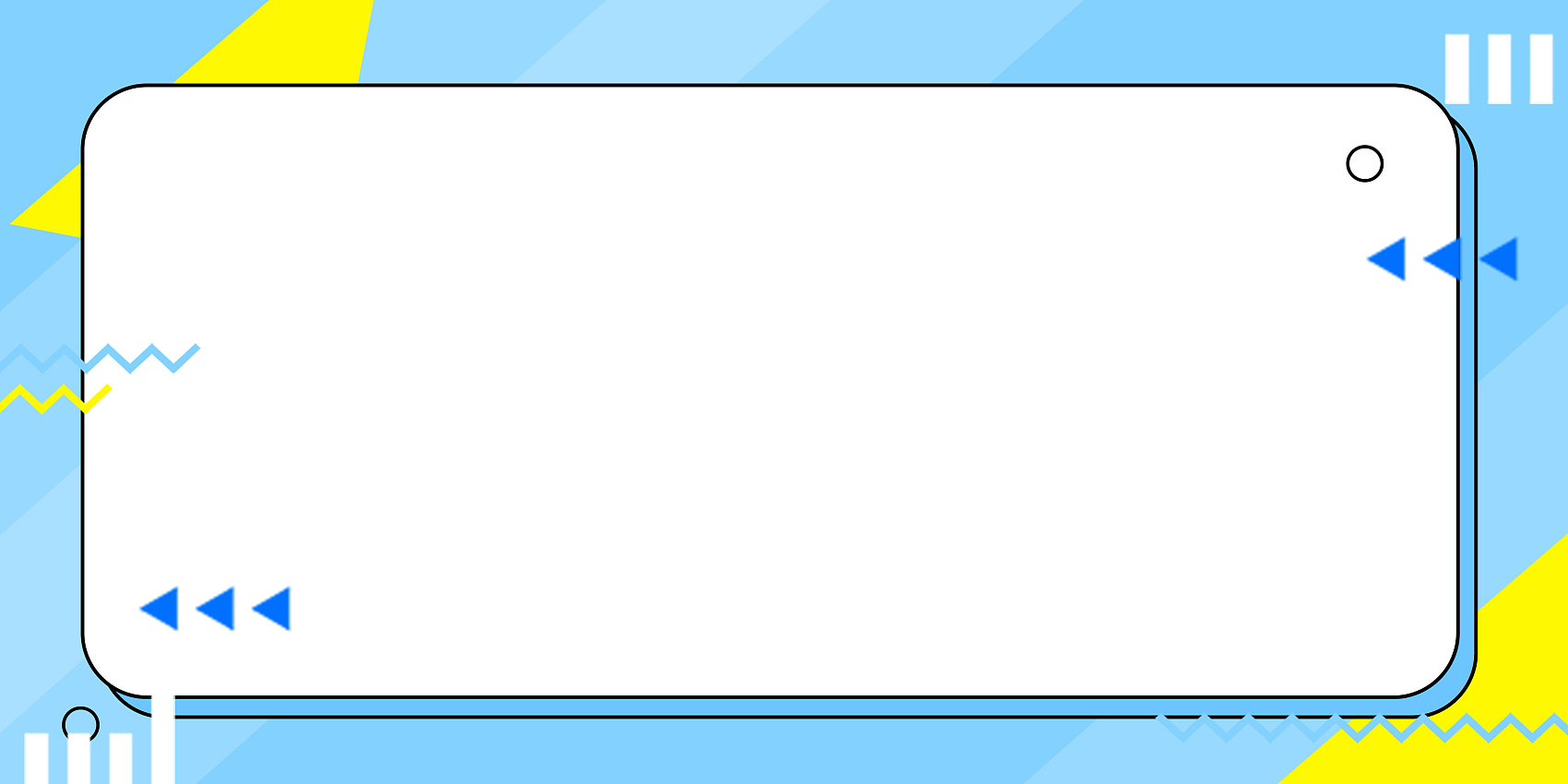 ●您结婚时请了几桌酒席？每桌坐了几个人？
 
●您这个问题提得非常好，其实 livegood 就是给我们这些人脉少的人准备的，因为 LIVEGOOD 不需要你认识太多人，因为在我们的系统当中有一个百日陪跑计划，你只要在全世界能感召 到两个人，两两复制一百天之后，月收入就会达到 6000 多美金；
 
第二个，在这里面我们可以通过系统的学习和训练能够帮助我们扩大人脉；
 
第三个，我们的人脉不多，但是我们周边的朋友他们的人脉并不是都不多，是不是可以借助 别人的人脉，因为这个生意就是通过这种复制网络倍增的这样的一个结果，在我们团队里， 有伙伴做到了黄金、铂金，一共才推荐了 3–5 个人，人脉少一样可以做的，一样的可以拿 结果
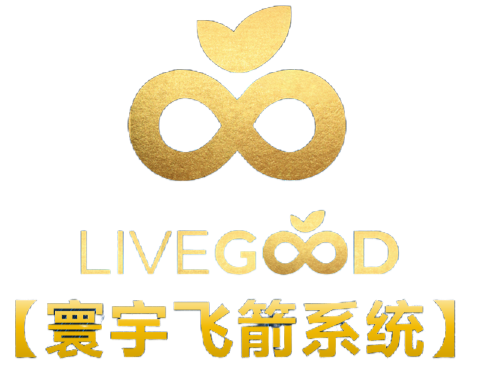 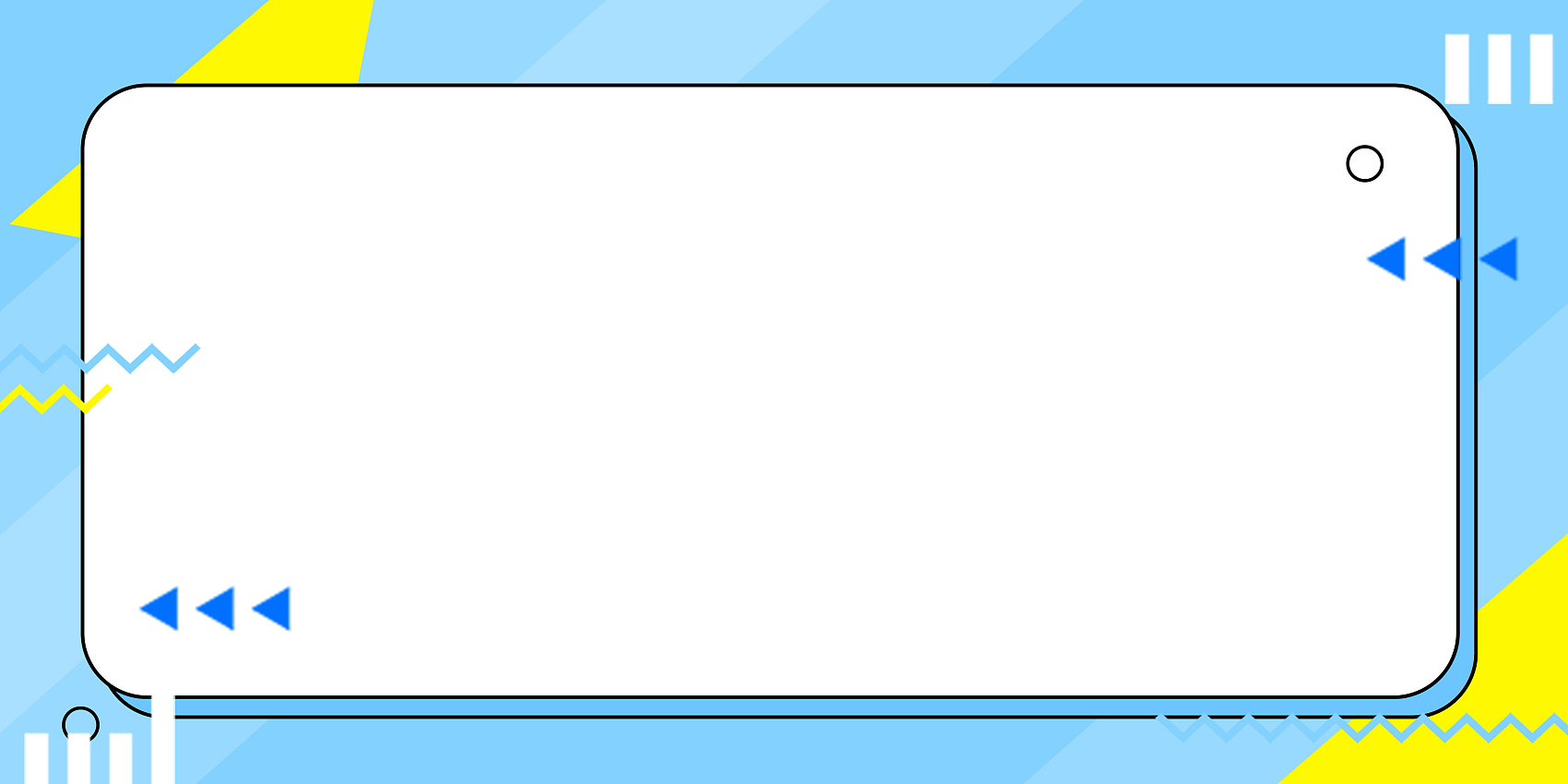 三、我没有口才
 
●您认为做LiveGood需要很好的口才吗？最有说服力的，是产品本身，是你的真诚。让产品替您说话。
 
●您认为我的口才好吗？我已经深入了解LiveGood的产品及制度，假使要您介绍目前从事的工作，您一定介绍得比我有条理，因为那是您所熟悉的，因此您只要熟悉LiveGood的产品和制度，人家一定会说您的口才很好。
 
●您是否希望增进自己的口才呢？我们有很好的训练学习的机会，您不用担心您的口才，只要您愿意学习，有一天您会发现您的口才也不错哩，况且您还有领导人跟成功者可以帮助您。
 
●你这个问题提得非常好，其实 livegood 就是给我们这些口才不太好的人准备的，因为你口 才不好，你可以借我的口才，我们还有上级领导人，我们都可以借他们的口才。所以在这个 事情当中，我们是团对合作优势互补，我们的优势可以补充你的不足，这样我们的生意一样 可以发展
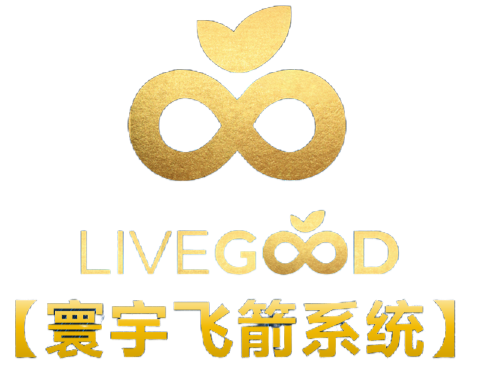 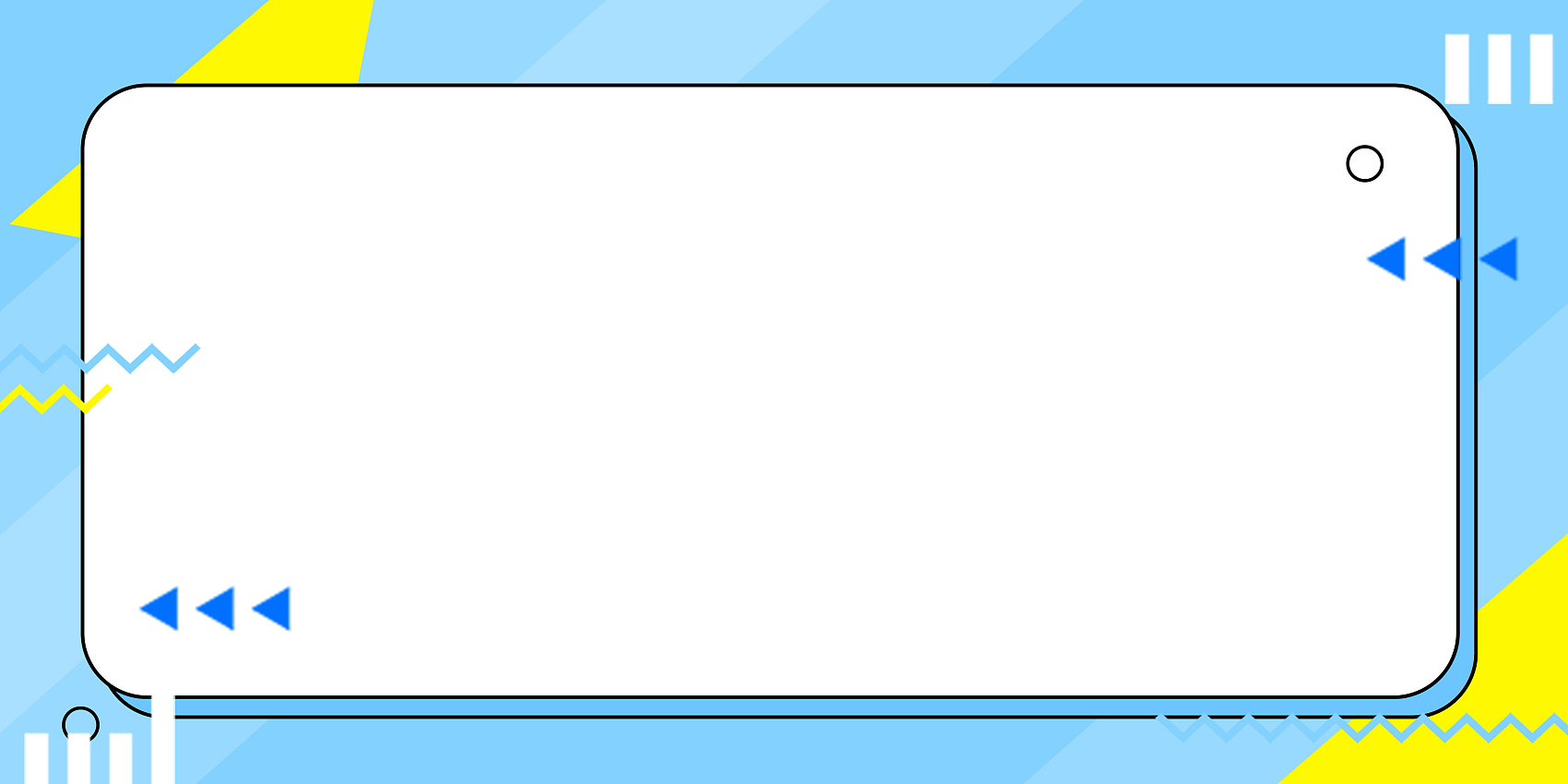 四、我不喜欢推销
 
●很多人也不喜欢推销，因为推销员给人的印象往往是死缠烂打,强迫中奖，油腔滑调。事实上，我们在经营LiveGood事业，而LiveGood事业做的是分享的工作，分享就是人类基本的精神。这是一种本能，就像鱼生下来就会游泳般；假如你觉得哪部电影好看，你会不会介绍给你的朋友看？这就是分享的本能，你认为LiveGood的产品好用又省钱，为何不能介绍给别人？
 
●为什么你不喜欢推销，是不是因为要沿街兜售，面对陌生人而且要开口求人，感觉低人一等？在LiveGood事业中，我们只是换品牌，并且还可以降低经济上的负担，更不必沿门求售，只需服务固定的顾客可以了。
 
●在LiveGood事业，您只要对顾客说明您用这些产品的愉快经验即可，买不买由顾客自己决定。
 
●LiveGood是分享的事业，好东西与好朋友分享是最自然的事，办张会员卡，想用什么产品就买什么产品。
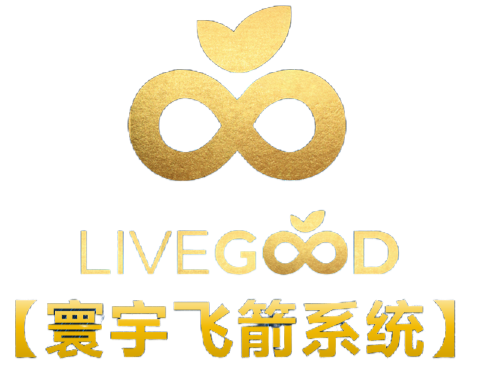 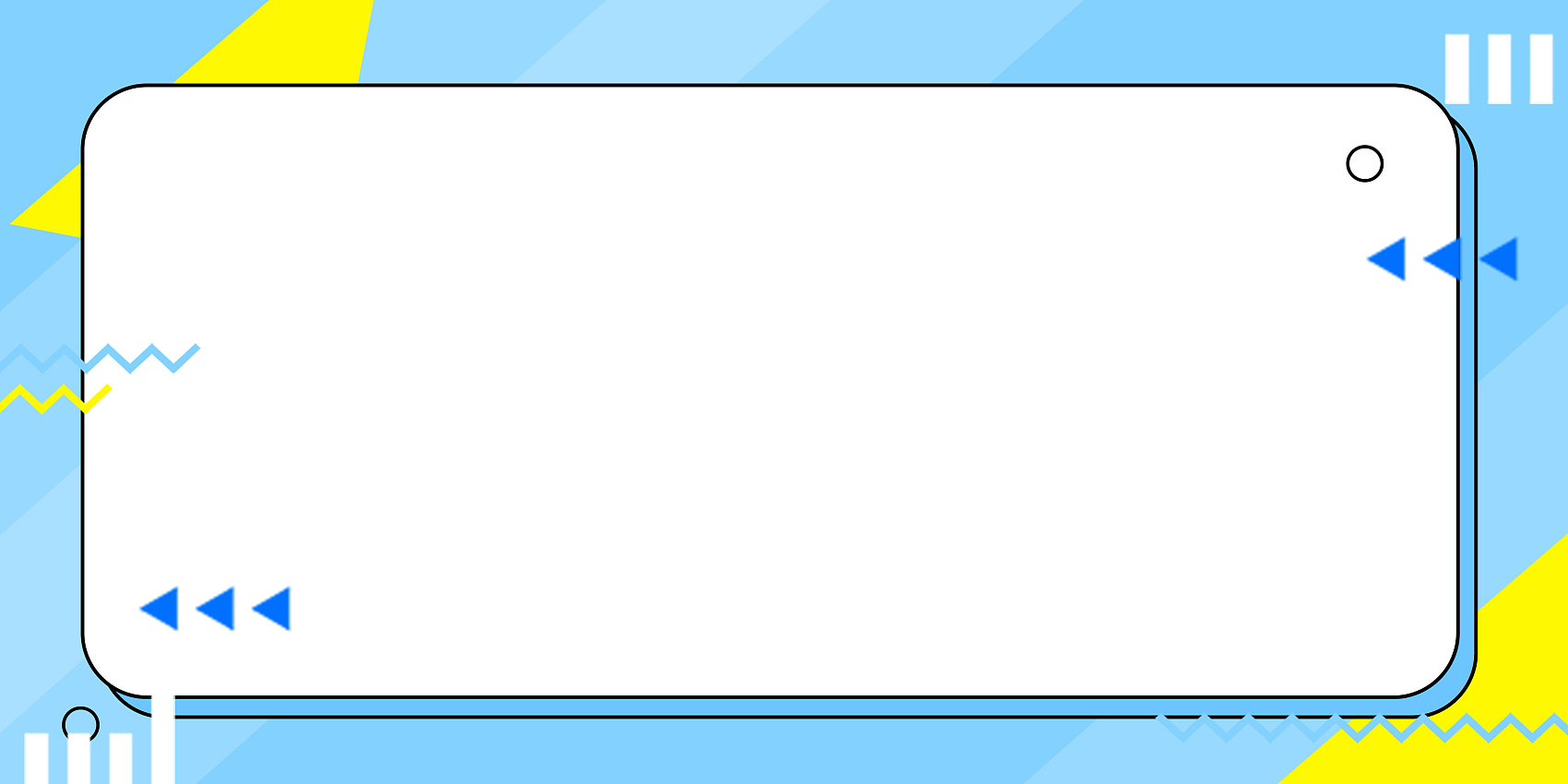 五、我没有兴趣
 
●你会这么说，也许仍对LiveGood事业有所误解，认为是推销的工作，利用人，小生意……等等，因此请您深入了解后，再看看是否会更有兴趣，做LiveGood是有许多乐趣的。譬如……（进行邀约的工作）
 
●谈到兴趣！其实我的兴趣是摄影、绘画、游山玩水……等等，从事LiveGood事业就是为了能早日得到有钱有闲的生活方式，能充分依自己的兴趣生活，实现梦想，而工作是看有没有前途，有没有发展性，只要您了解到LiveGood事业的真相及发展潜力, 相信您将会有兴趣来从事的。
 
●就像看棒球一样，如果不了解棒球的规则和玩法，我们不会产生兴趣，因此当您正确地了解LiveGood，您也会有兴趣的。
 
●难道我们每天上班，也是为了您的兴趣吗？
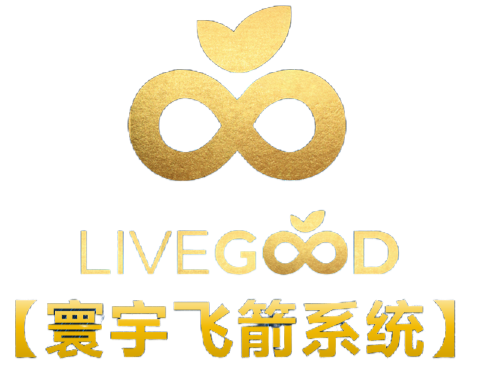 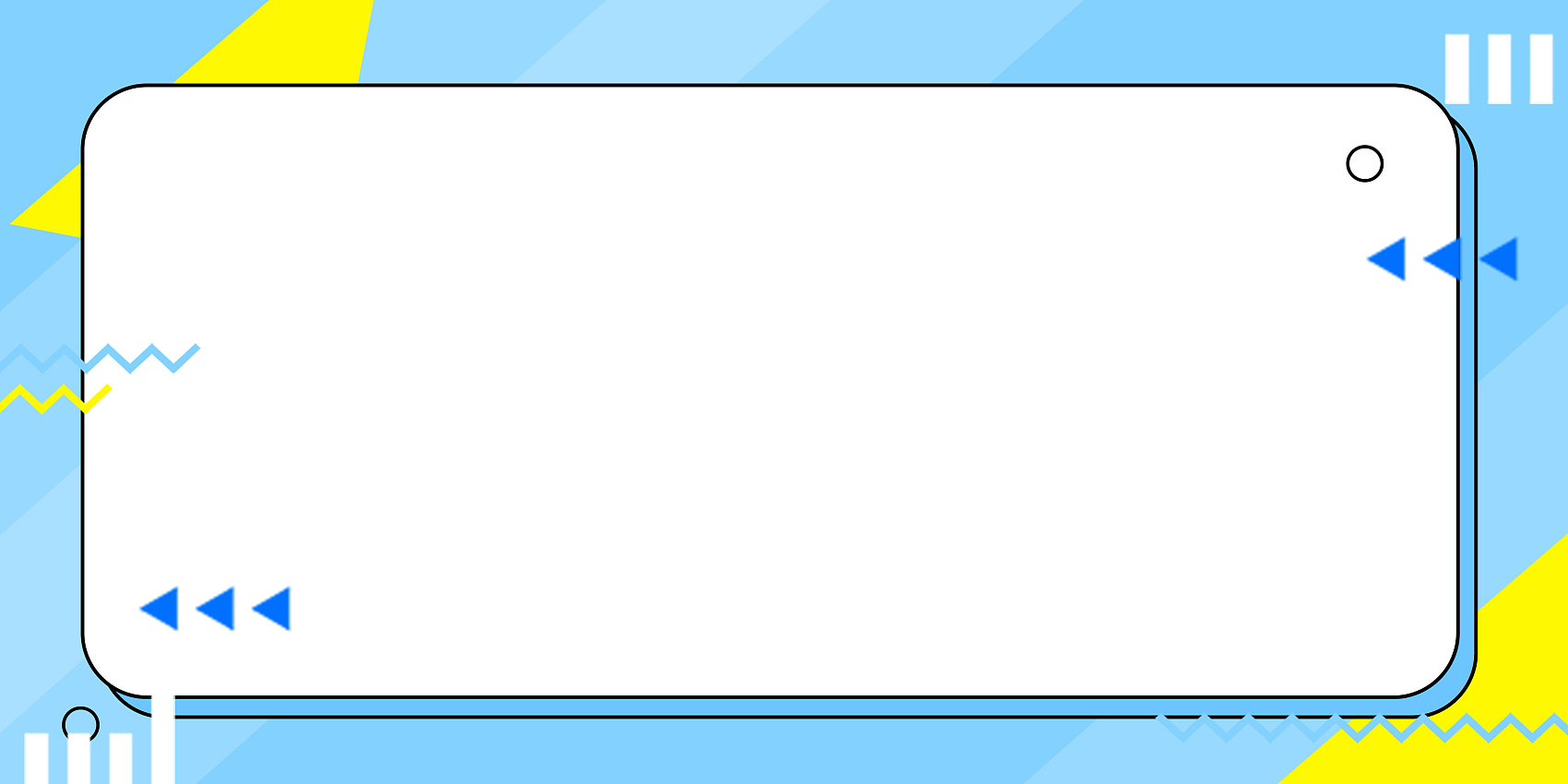 六、另一半反对或家人反对
 
●很多人在LiveGood成功的人，开始时都受到亲人的反对，反对的理由，可能是保护您或因不了解，假如有机会，可以请您的家人来，了解LiveGood。最重要的是，您对LiveGood的了解如何？如果您认为LiveGood对您的全家有好处的话，您必须坚持下去，而且您的成长也可以改变您家人的想法，甚至与您一起共同发展LiveGood。
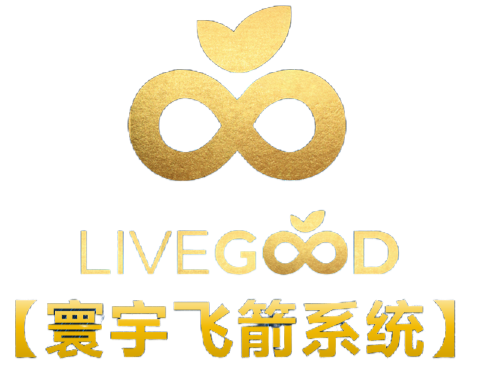 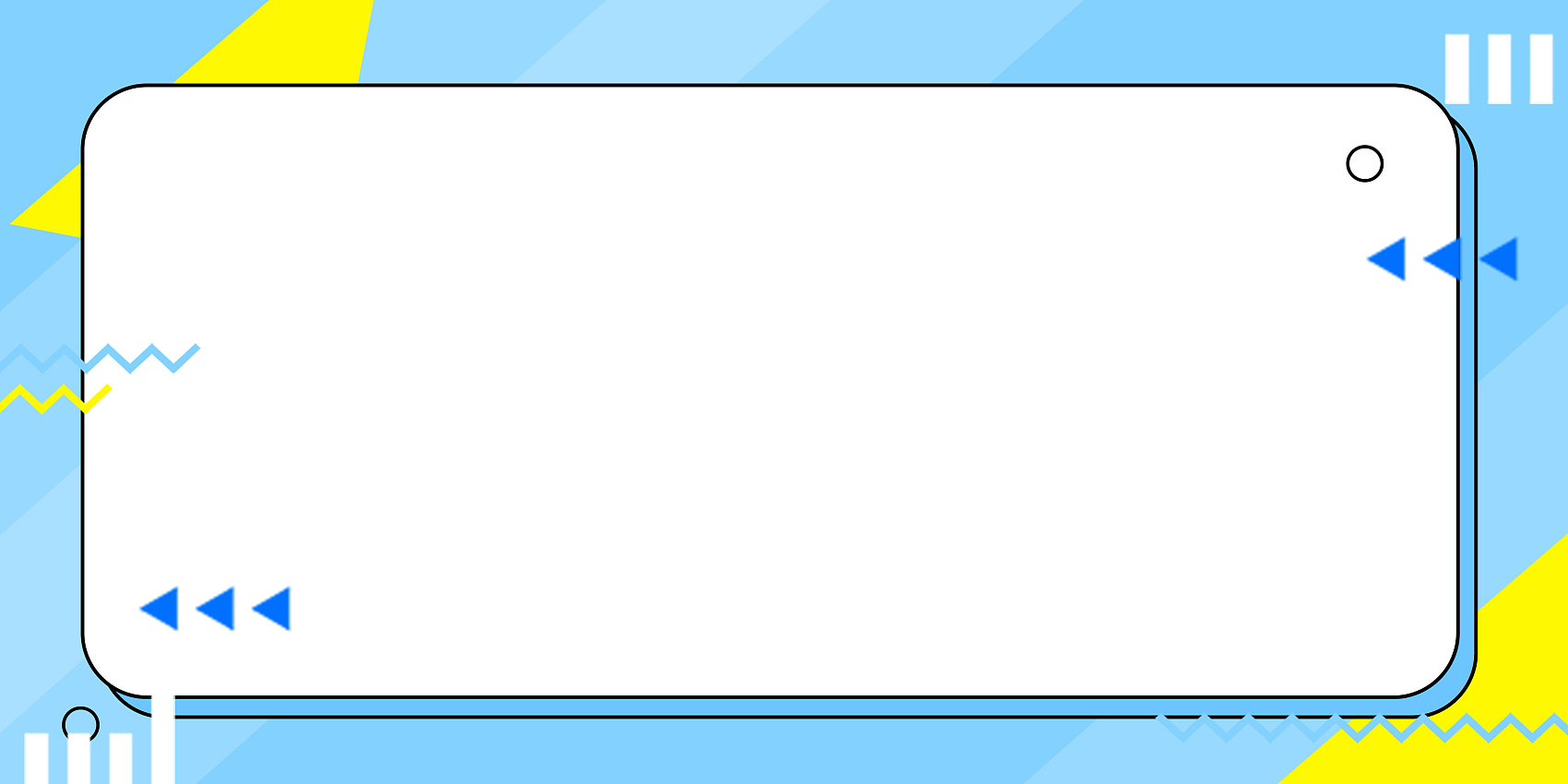 七、面子问题
 
●是的，刚开始我也觉得没面子，我以为LiveGood是一门推销的小生意，是女人的生意，后来我才发现有很多医生、律师、老板也在做，深入了解后才知道LiveGood是一门大生意，我们是经营一门很大的生意。
 
●如果您要开创一个事业，关心您的人一定会祝福您，所以您一定觉得很风光，有面子，不过生意发展的结果却不一定，如果失败了呢？那就真的没面子了，LiveGood事业是一个正正当当的事业等着您来发展，就像开创其它事业一样，但在LiveGood事业里，没有失败的顾虑。只有放弃，只要您愿意学习付出，坚定不移，一定可以成功，那时您就真正很有面子了。
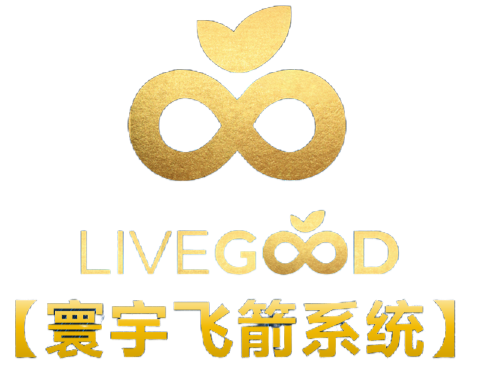 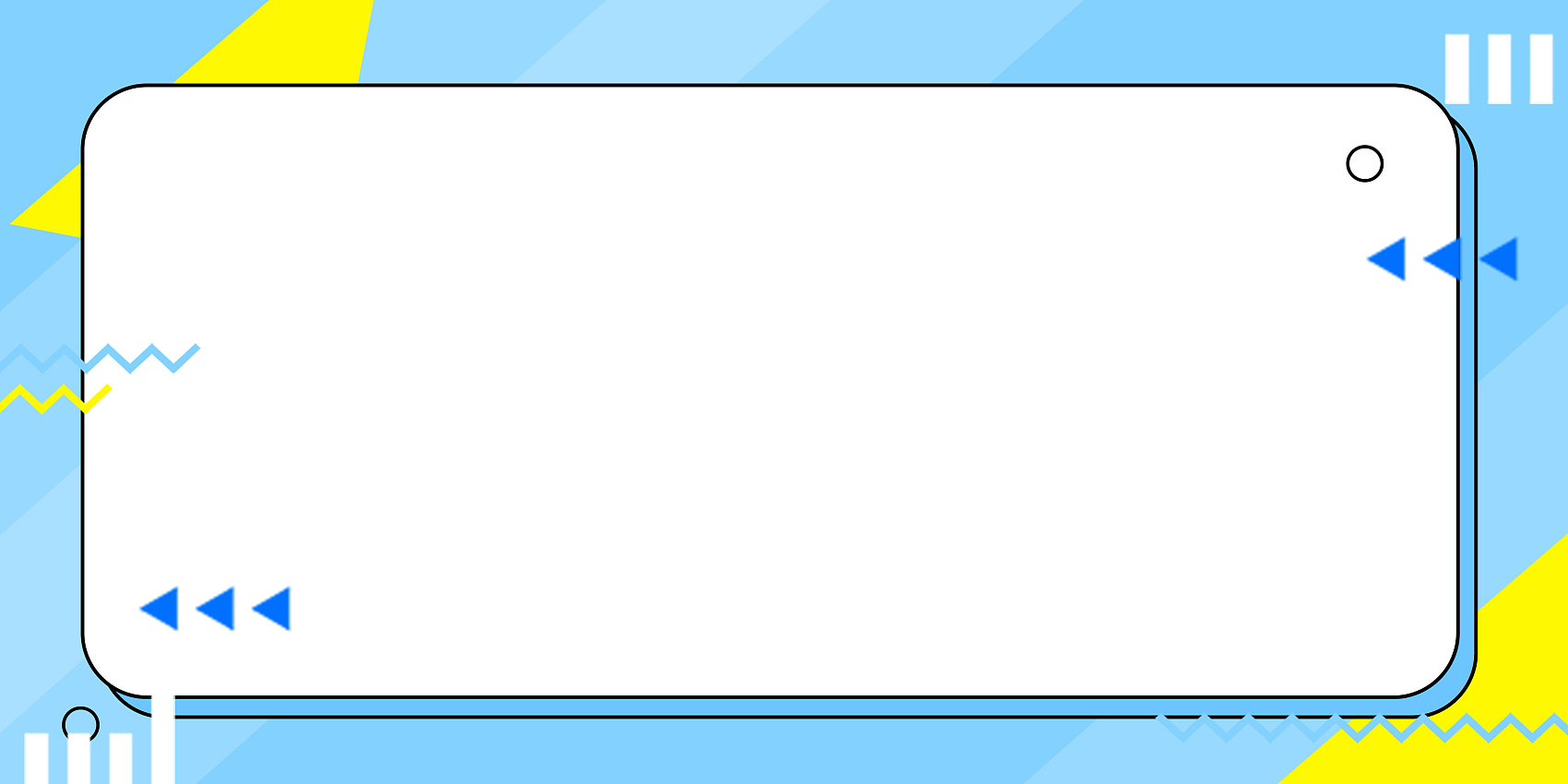 八、不好意思赚朋友的钱
 
●LiveGood所销售的产品，我们的亲友每日都要使用，也一定要购买使用，即使您不服务他，他们也要向杂货店、超级商店甚至其它地方购买，别人也要赚他们的钱，换个角度来看，如果您的亲友在销售您所需的产品，相信您也一定会向他们购买，钱与其让陌生人赚，为何不给自己人赚？
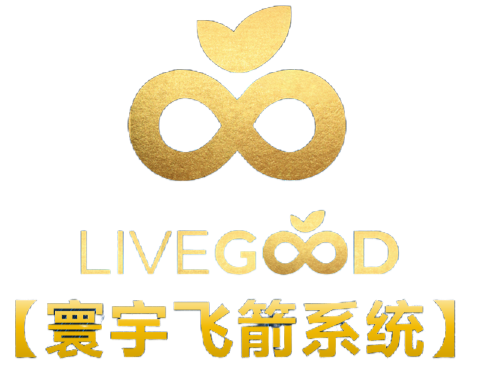 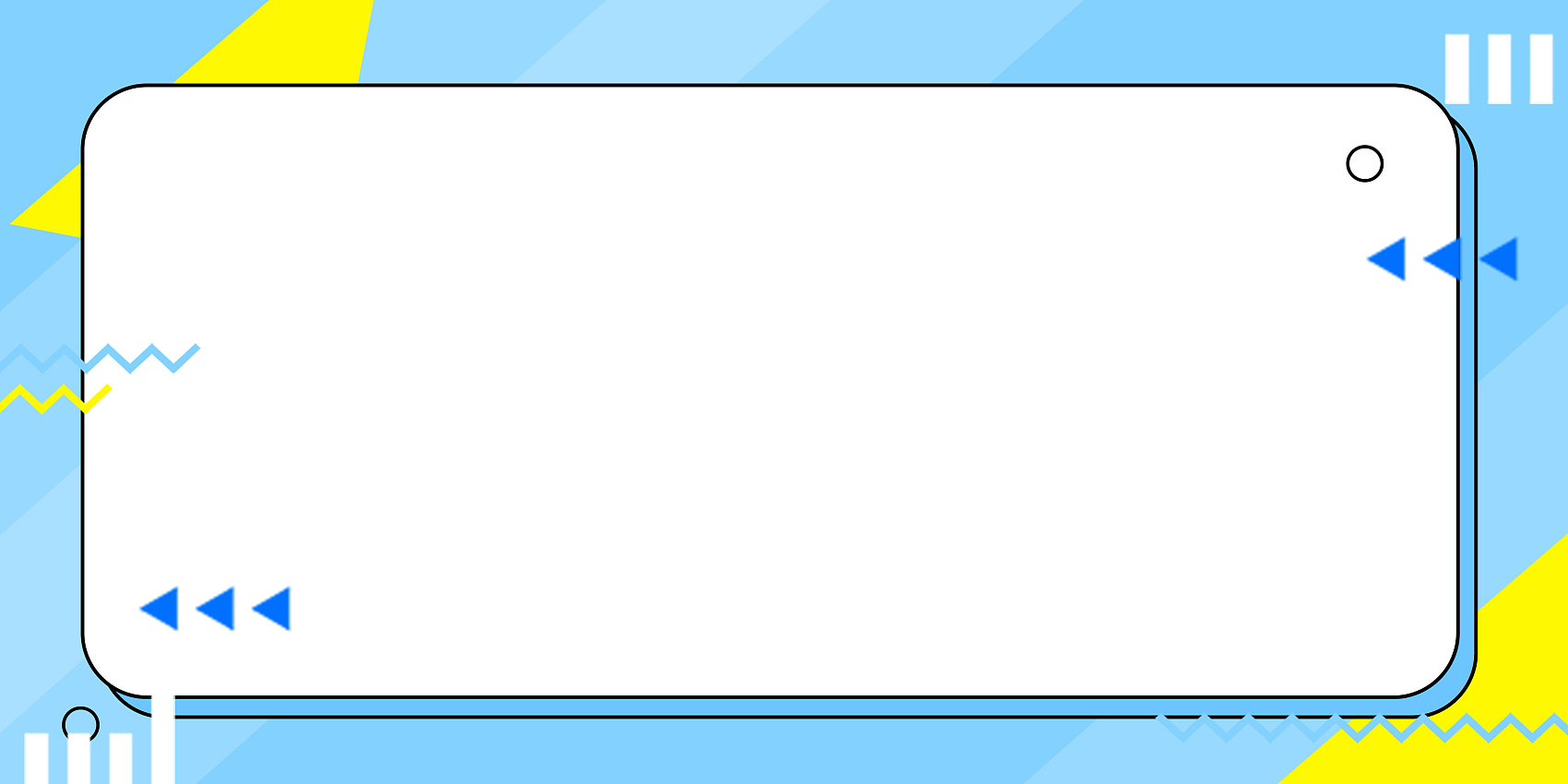 九、做LiveGood太麻烦了
 
●想想天天上班不麻烦吗？为了赚取生活所需，您会天天不厌其烦地工作，就像结婚也很麻烦，要准备那么多事情，但是您却很兴奋，因为您知道为什么而做？如果您知道为什么LiveGood值得做，您就会很乐意从事而不觉得麻烦了。
 
●您想在LiveGood赚多少钱？如果您只想赚点小钱，可以不必学习，也不必麻烦，但您想赚上八千一万或更多钱，就不要怕麻烦了。
 
●开始发展时是比较难，但当您的LiveGood事业上轨道后就轻松了。其实您只是趁还强壮时，努力工作3~5年建立一个基础，这总比到老了之后才努力工作来得好，您难道没看到很多已退休的人还辛苦工作吗？那才真的麻烦呢！
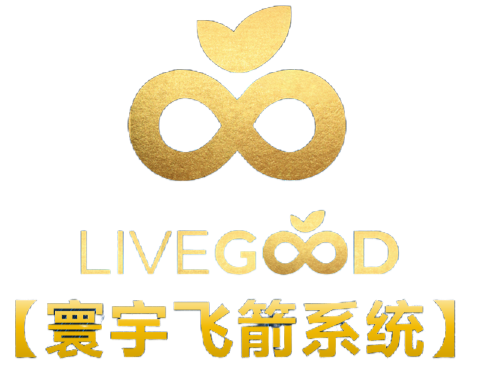 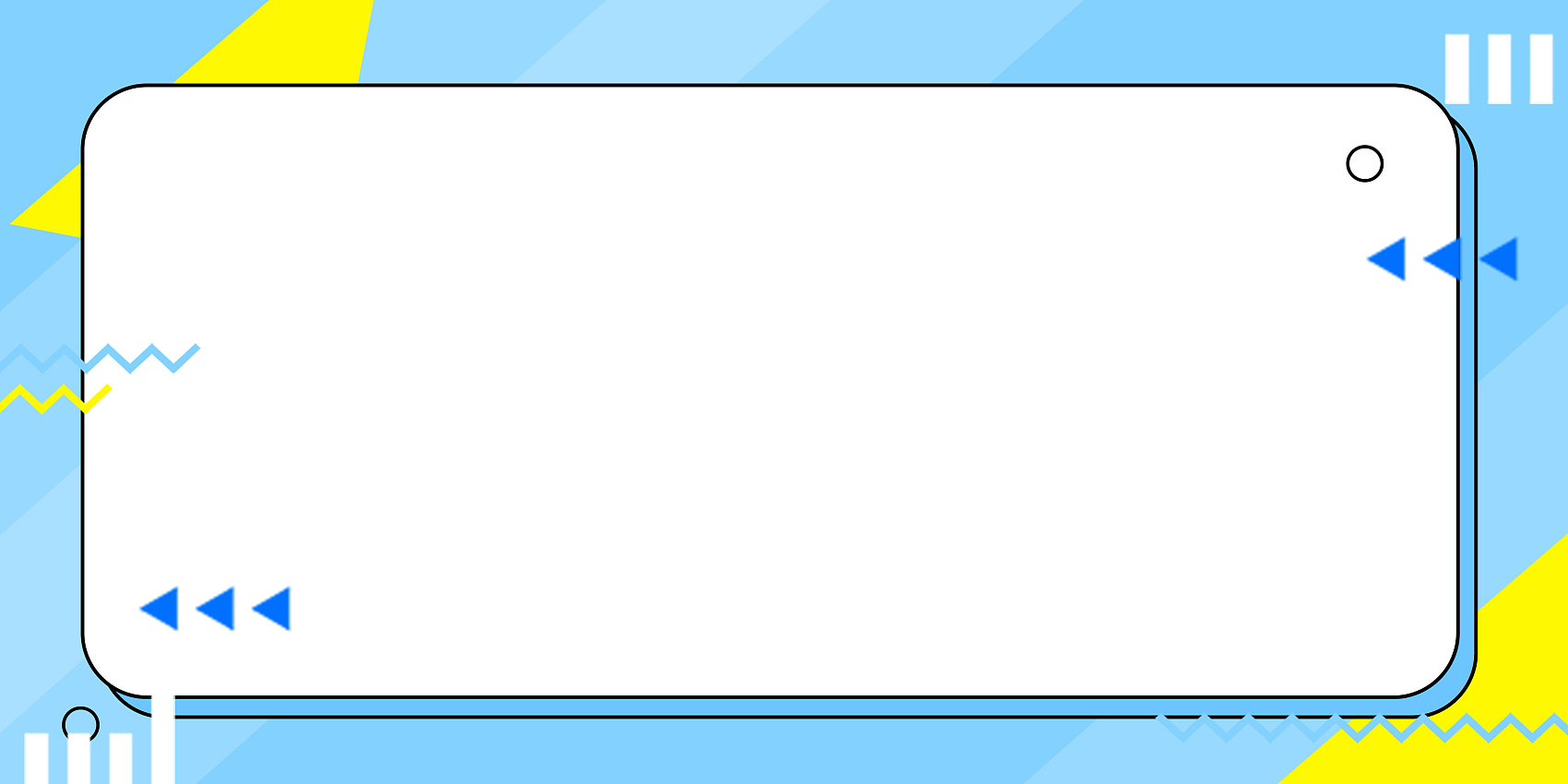 十、孩子太小
 
●孩子几岁了？您可以带着他做LiveGood，其他的工作会让您带孩子做吗？Wayal可以在家里做，所以可以兼顾家庭：有一对高阶级领导人说：我们有三个做LiveGood的理由，因为我们有三个孩子，我们要使他们生活在幸福的环境中，也要让他们长大之后能选择最好的大学，并使我们家精神与物质都是最好的！每个人都爱孩子，但是每个晚上和他们守在一起并不能担保他们的未来，当您成功后，您不是有更多的时间和他们在一起！
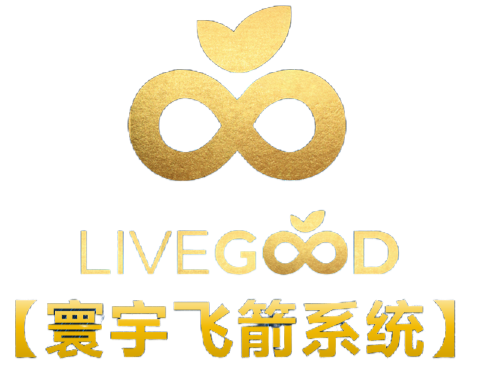 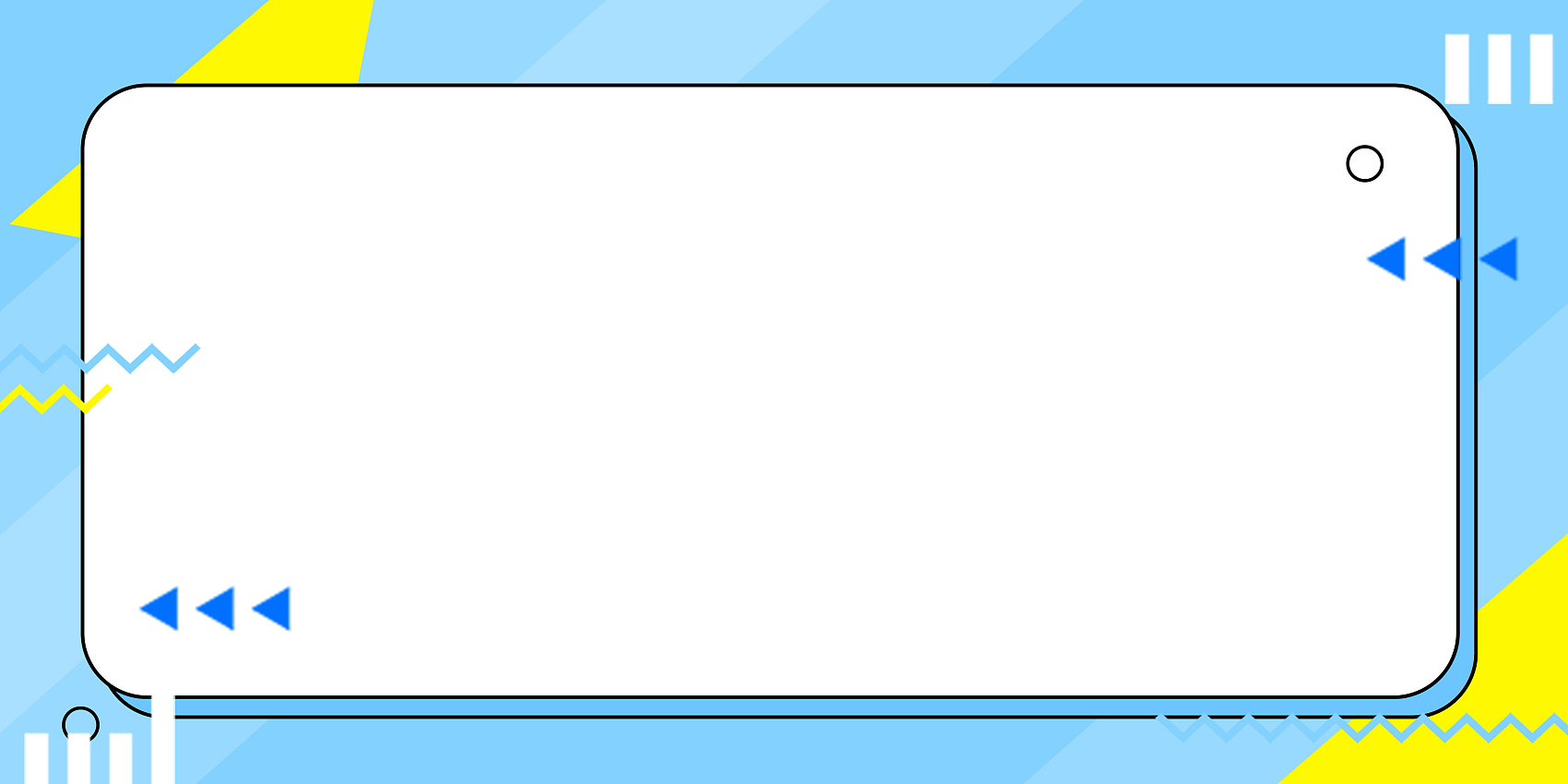 十一、我很累,不想再兼差
 
●请问您为什么会觉得累？是工作压力太大、工作时间太长、太枯燥？或是工作性质，不合乎您的志愿？还是看不到工作发展的潜力？……假如改变一下工作的环境或性质，能让您觉得很有兴趣，很有发展潜力，对未来充满信心，您还会觉得累吗？
 
●比如说：上了一天班回到家感到非常疲倦，躺在沙发椅上懒洋洋的毫无生气，突然电话铃响，传来女友娇柔的声音时，立刻生龙活虎出去约会了，请问这时的您还会觉得累吗？
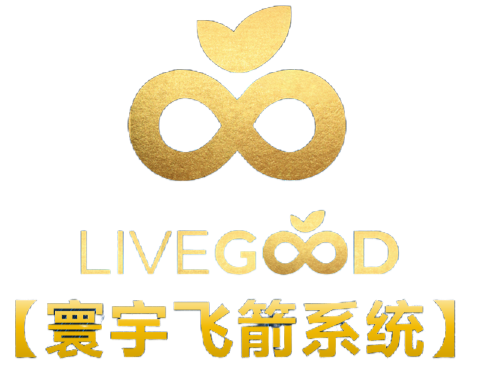 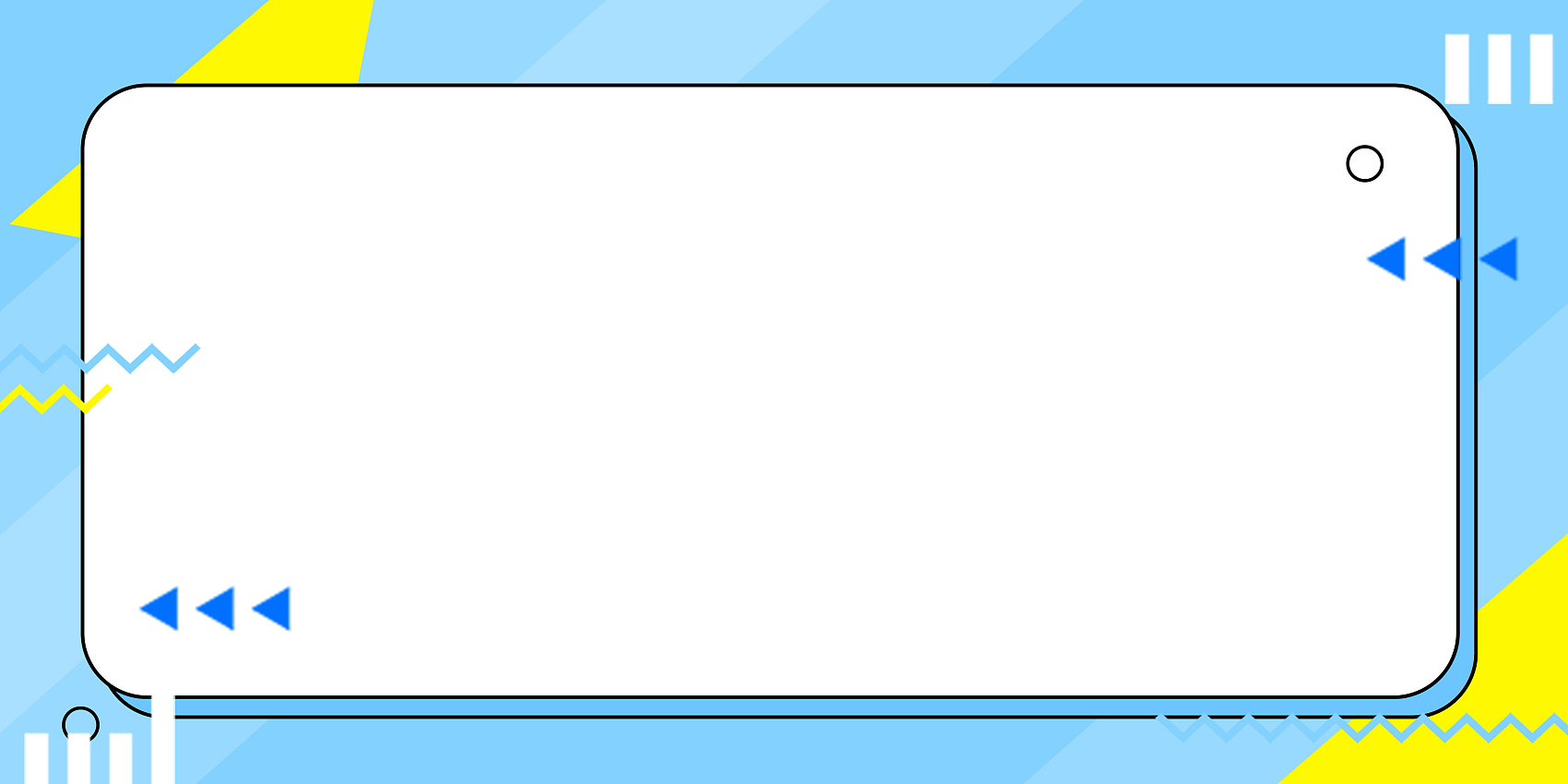 十二、我很满意我的收入
 
●我知道您相当成功而且有钱，做LiveGood除了自己和家人身体健康以及赚到不菲的收入，最重要的是帮助很多人身体健康和赚到不菲的收入，而我们身边很多人需要这个机会，更何况LiveGood的收获，很多是金钱买不到的，（介绍LiveGood事业的奇特性，举例：旅游、认识不同地方的朋友等等）
 
●金钱的价值观
 
金钱能买床铺。但不能买睡眠，
 
能买书，但不能买智慧；能买饰品，但不能买美；
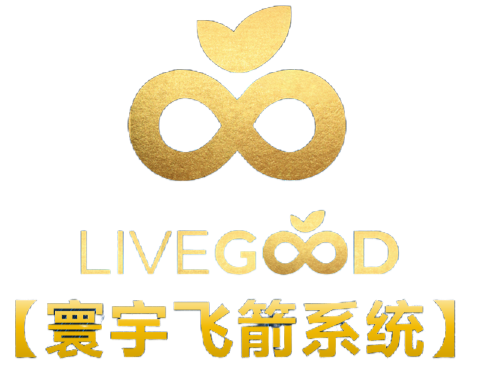 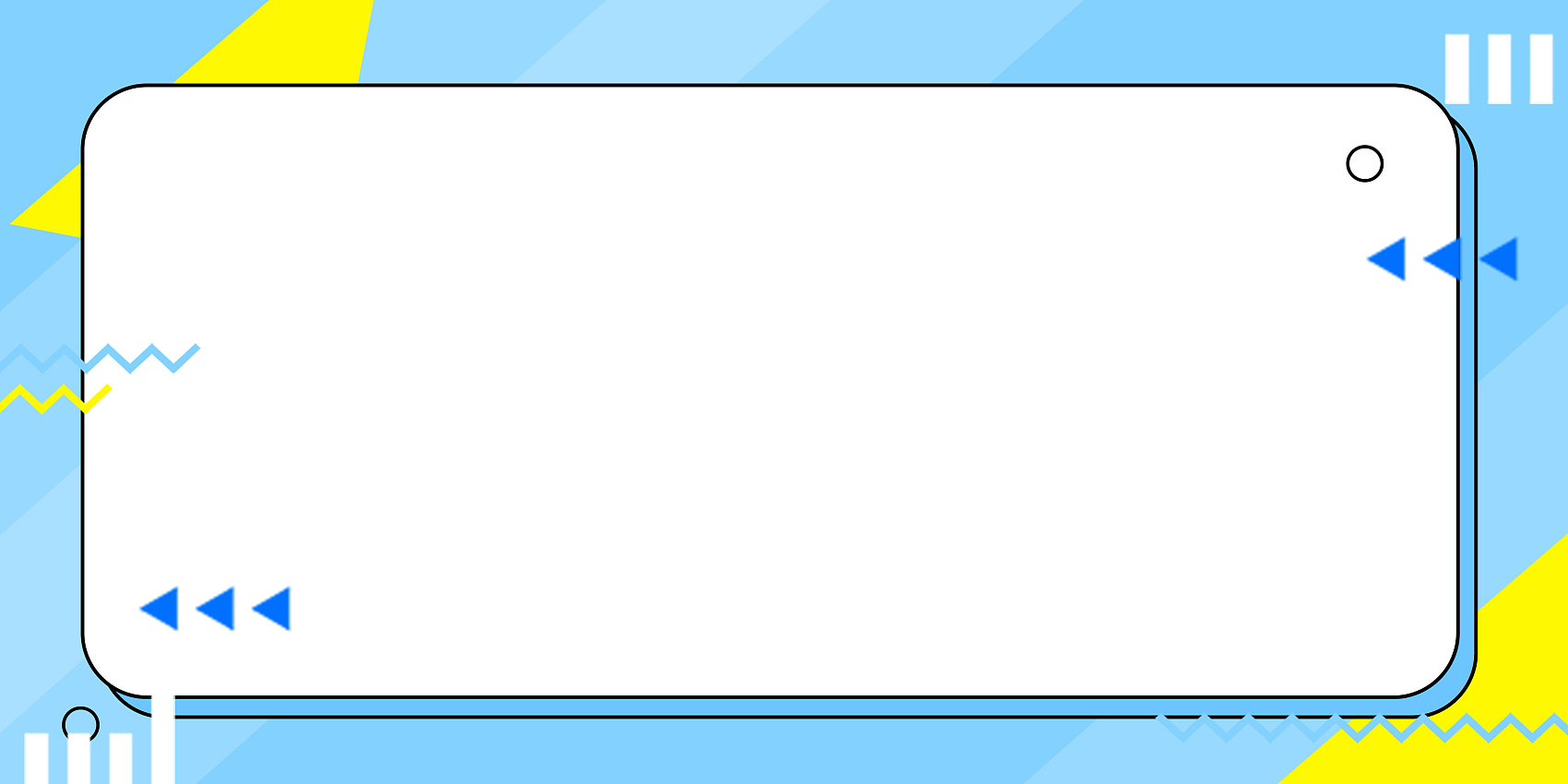 能买食物，但不能买食欲；
 
能买奢侈品，但不能买教养；
 
能买房子，但不能买家庭；
 
能买娱乐，但不能买幸福；
 
能买物质，但不能买精神粮食：
 
能买药，但不能买健康：
 
能买仆役，但不能买友谊：
 
LiveGood事业不但使您拥有财富，也能使您拥有金钱得不到的满足。
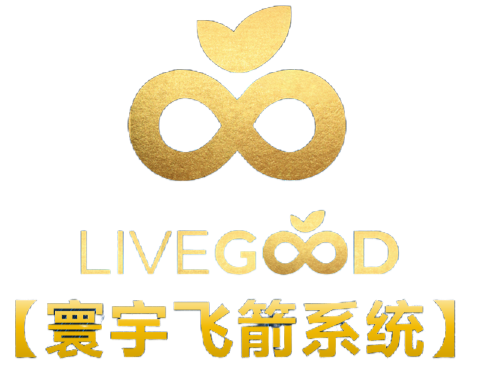 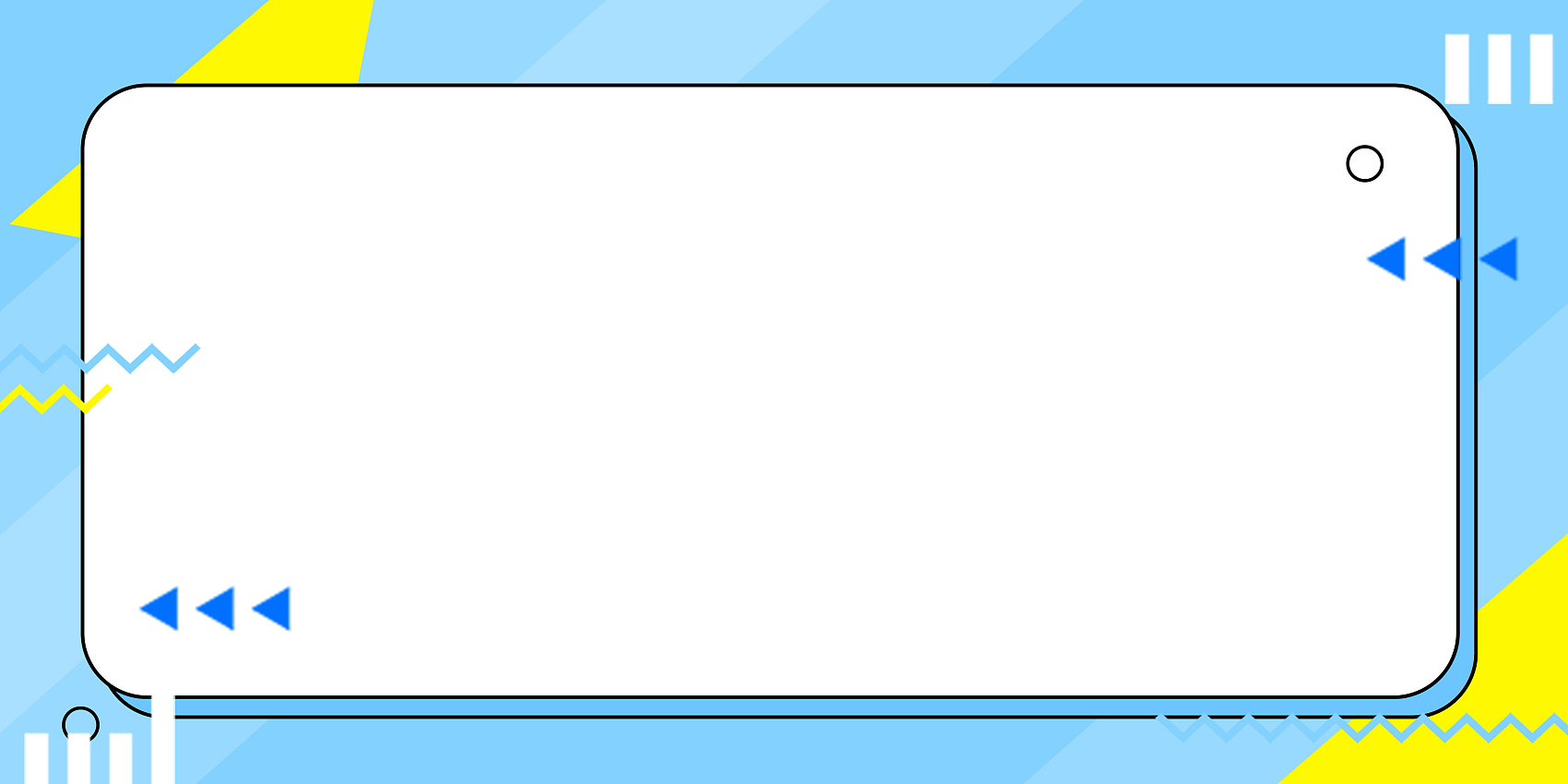 十三、LiveGood事业并不适合我做
 
●当我开始做LiveGood时，也不知道适不适合我做，但是当我深入了解后，我发现生意不能说适不适合一个人，如果是诚实而建立起幸福的将来的机会，我们就应该试试。（既然那么多人都证明了这生意适合他们，我想应该给自己一个公平的机会，您会这么说，可能您以为LiveGood只是成为一个沿门求售的推销员。其实LiveGood不是这样的，只要您能按照我们正确方法去做，您一定可以成为一位成功的企业家）
 
●没有人生下来就是医生、董事长或律师、建筑师，这是训练、学习或环境的影响
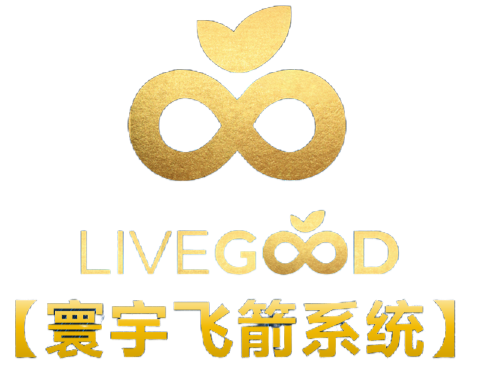 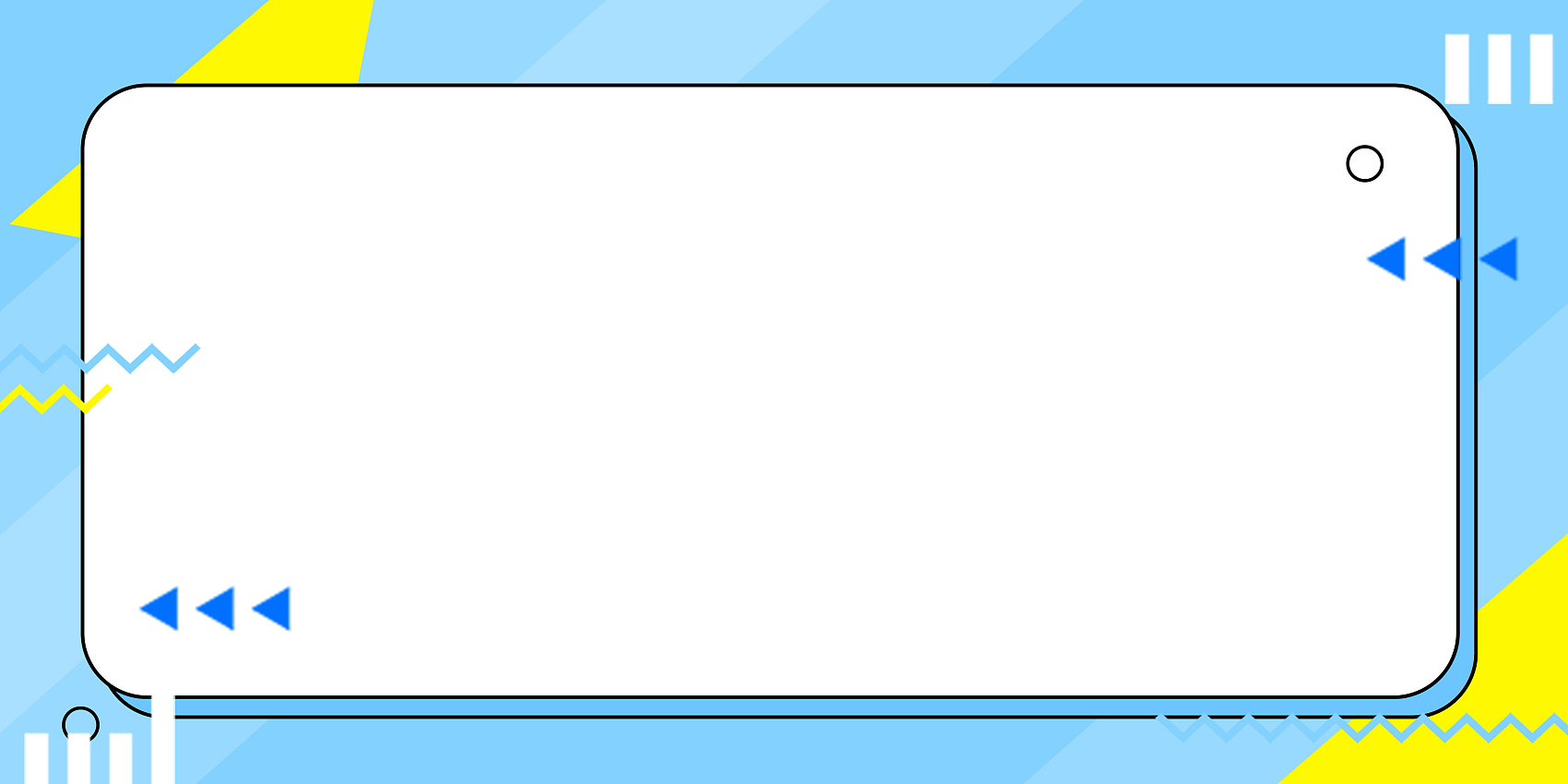 十四、我不能，我没信心
 
●当您加入LiveGood的时候虽然只是一个人，但是您却不会孤独，您的领导人及很多经验丰富的成功者都会鼓励您、辅导您，有了他们的协助，您一定会信心十足！有一群LiveGood的人--------- 
就像旭日东升，令您安心信赖
他们的笑容来自心底
握手时暖流涌涌传送
他们活得充实，生活满载希望与承诺
他们洞悉机会，眼光独到，意志坚定
深信事在人为，他们凭双手缔造幸福
并每天与人分享美好一切
他们就是LiveGood的人------勤奋向上，永远不负所托
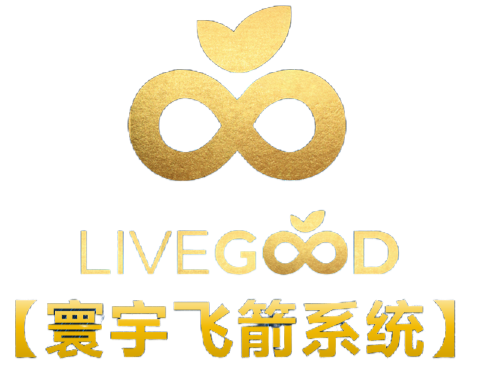 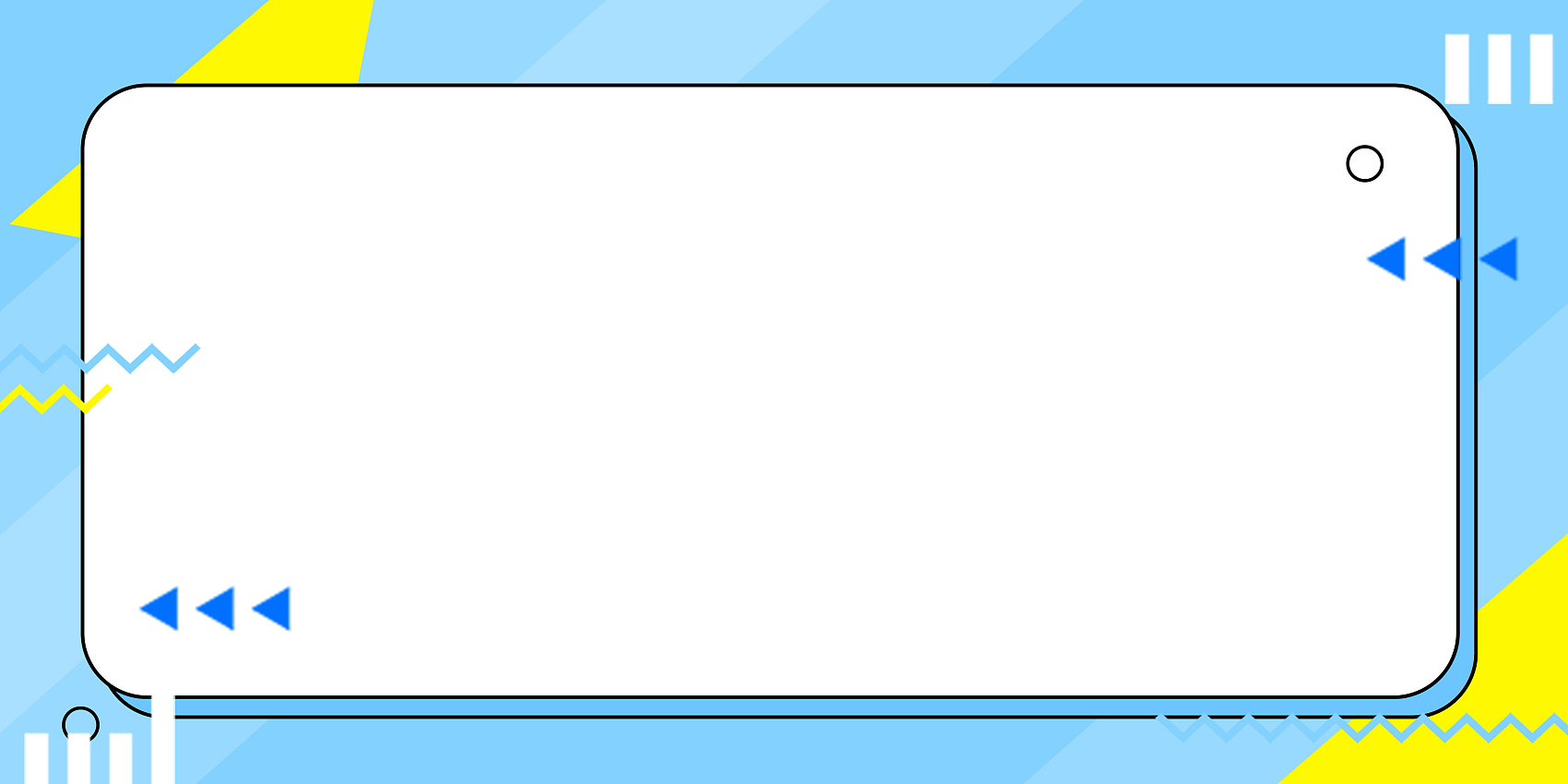 十五、我觉得这个是金字塔？
 
你这个问题提的非常好，一开始我也是这样想的；
 
但是你看在一个工厂里面，有处长、科长，上面一个厂长，下面车间主任，在下面班组成员 等等是不是？其实在这个社会上，各个行业都是金字塔，每一个行业的人都在努力的向金字 塔的塔尖去努力奔波；
 
在政府部门，他们拼命的往上爬，是不是，那所以呢，在我们 livegood 也是如此，但是 live good 是给我们每一个普通老百姓带来一个平等的机会，让我们每一个人都有机会登到金字 塔的塔尖，在这个金字塔塔尖上，我们就可以真正获得人生的财务自由，是吧？所以呢，在 这个金字塔是我们自己可以掌控的。是可以通过团队努力的，可以让我们每个人都有机会。你想想我们在政府部门，在其他的地方想争很难，因为没有关系，对吧？我们不是官二代， 不是什么富二代，所以呢，在那些地方是缺少公平的竞争机会的，而在我们 LIVEGOOD 每 一个人都可能成为金字塔塔尖。
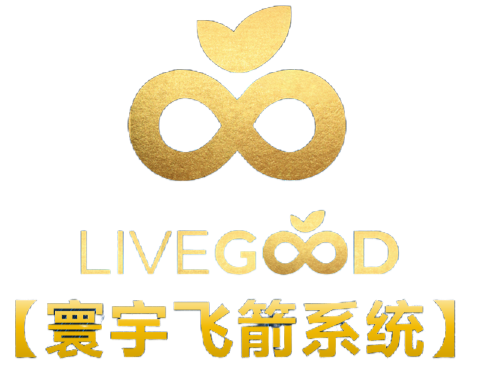 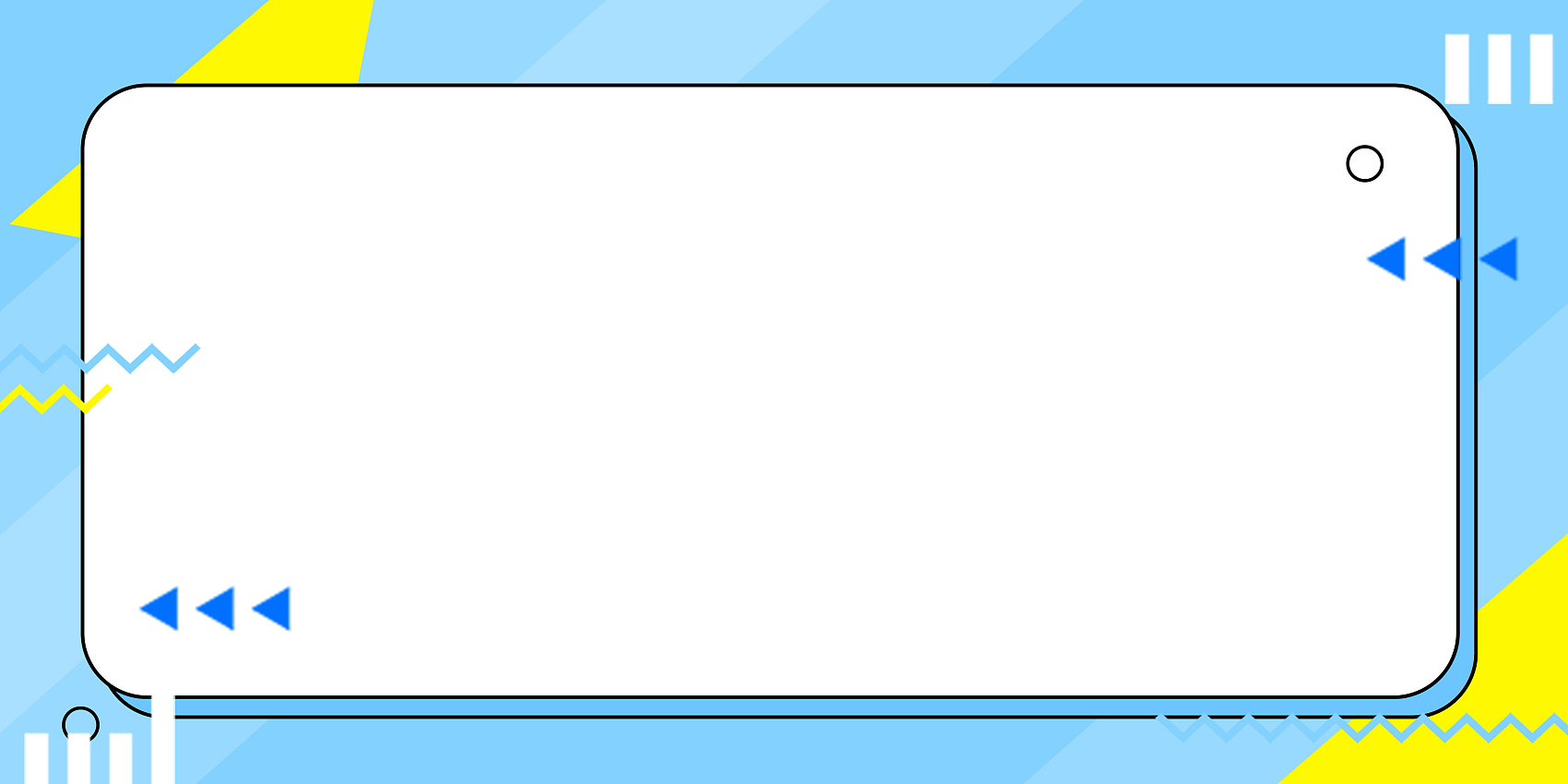 你看咱们是全球性的互联网企业，在全球是两百多个国家同步开业，咱们中国也是刚刚进来， 全球它有多大的市场，有将近一百亿的一个市场。咱们中国现在只有一万个会员，我觉得这 个事情它是一个全民可以参与的一个事情。
 
哪怕说今天咱们中国只有一万个会员，就算他以后发展到一百万、两百万个会员，我觉得我 们仍然是在金字塔上。因为咱们这个事情发展的太大了，中国有十四亿人口，哪怕说今天我 们有两百万个会员，我们仍然有十四亿个空间去发展，我们仍然是在金字塔的肩上。何况我 们今天中国只有一万个会员，经营者可能只有几千个。任何时候加入我们都是在金字塔尖上。我觉得这个不是您担心的问题，您只要担心的是，加入之后要怎么样去把这个市场抢占的更 大？
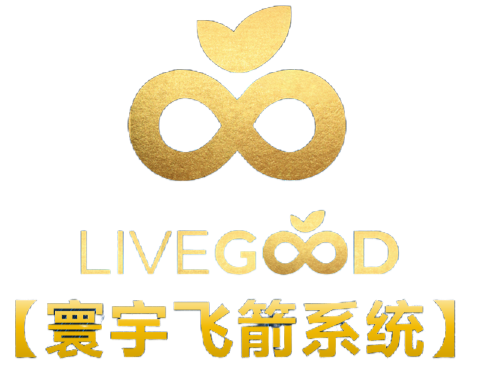 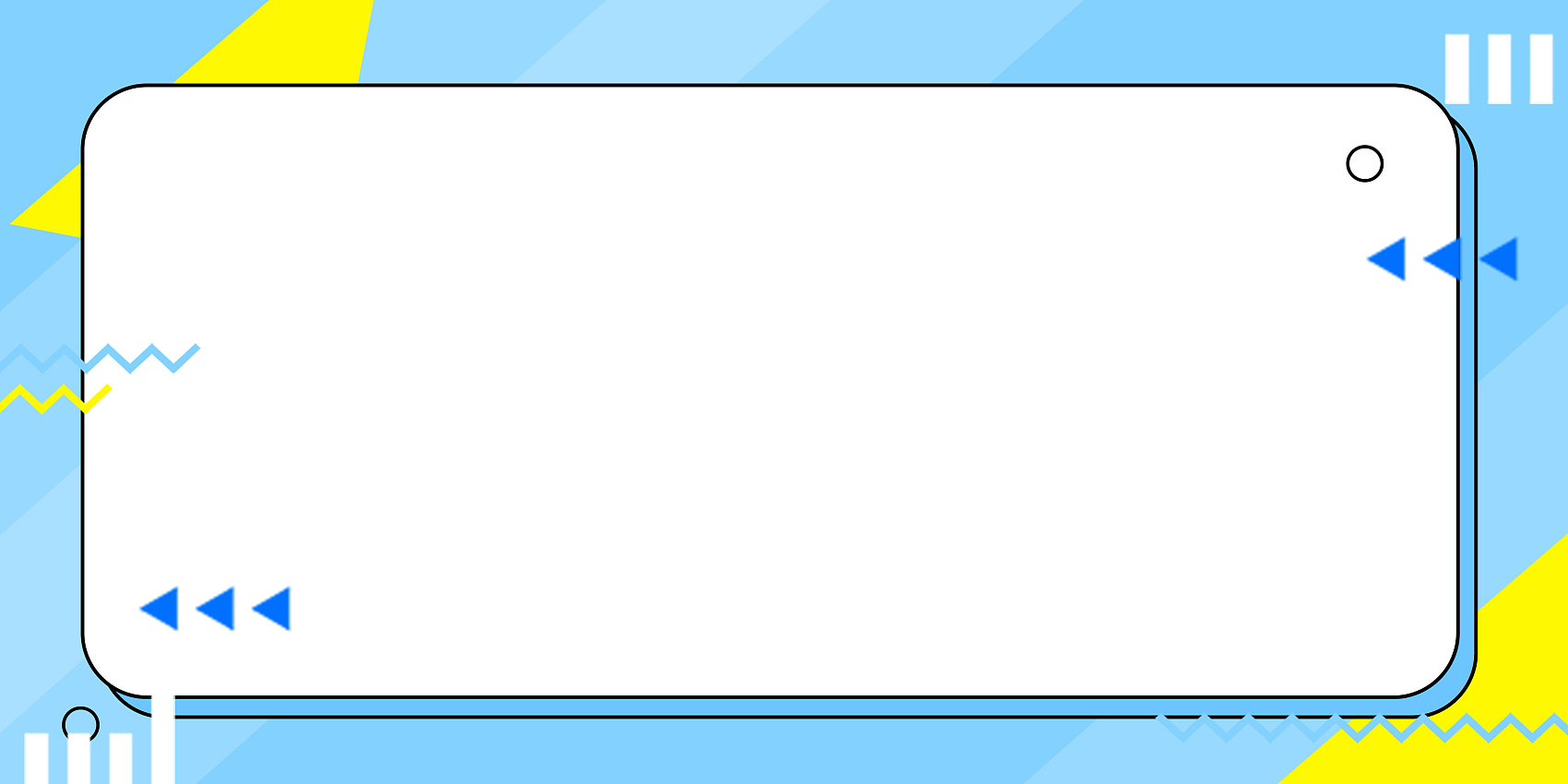 第一部分待续